European
Colonialism
in
Africa
World History
Today’s Objective
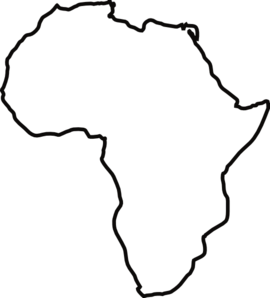 Topic- Scramble for Africa

Objective- I can explain European motives for and the process by which Europeans colonized Africa during the the 19th and 20th century.
Day #1
Five minutes.
Bell Work- Day 1
5
4
3
2
1
0
Can you think of a situation when it is ok to take what doesn’t belong to you? (5 sentences)
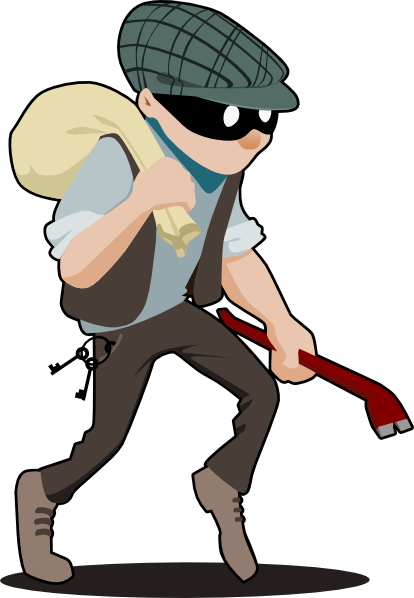 [Speaker Notes: Using this PowerPoint break timer

This PowerPoint slide uses images, custom animation, and timing to provide a countdown timer that you can use in any presentation. When you open the template, you’ll notice that the timer is set at 00:00. However, when you start the slide show, the timer will start at the correct time and count down by 1-minute intervals until it gets to 1 minute. At that point, it will count down in two 30-seconds intervals to 00:00.

To insert this slide into your presentation

Save this template as a presentation (.ppt file) on your computer. 
Open the presentation that will contain the timer. 
On the Slides tab, place your insertion point after the slide that will precede the timer. (Make sure you don't select a slide. Your insertion point should be between the slides.) 
On the Insert menu, click Slides from Files. 
In the Slide Finder dialog box, click the Find Presentation tab. 
Click Browse, locate and select the timer presentation, and then click Open. 
In the Slides from Files dialog box, select the timer slide. 
Select the Keep source formatting check box. If you do not select this check box, the copied slide will inherit the design of the slide that precedes it in the presentation. 
Click Insert. 
Click Close.]
What is Imperialism?
In your own words, define Imperialism. 
a policy or practice by which a country increases its power by gaining control over other areas of the world
the effect that a powerful country or group of countries has in changing or influencing the way people live in other poorer countries

"Imperialism." Merriam-Webster.com. Merriam-Webster, n.d. Web. 6 July 2015. <http://www.merriam-webster.com/dictionary/imperialism>.
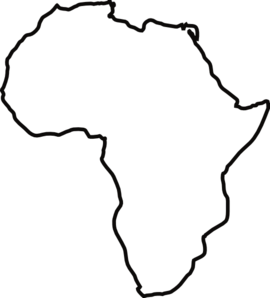 Five minutes.
5
4
3
2
1
0
Making Predictions: 
Think, Pair, Share
Why do you think there was such demand for African land? 
Which regions in Africa do you think that Europeans most desired? Why?
Does this act of imperialism relate to any other acts in world history?
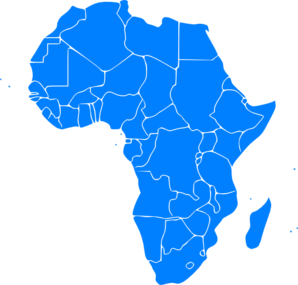 [Speaker Notes: Using this PowerPoint break timer

This PowerPoint slide uses images, custom animation, and timing to provide a countdown timer that you can use in any presentation. When you open the template, you’ll notice that the timer is set at 00:00. However, when you start the slide show, the timer will start at the correct time and count down by 1-minute intervals until it gets to 1 minute. At that point, it will count down in two 30-seconds intervals to 00:00.

To insert this slide into your presentation

Save this template as a presentation (.ppt file) on your computer. 
Open the presentation that will contain the timer. 
On the Slides tab, place your insertion point after the slide that will precede the timer. (Make sure you don't select a slide. Your insertion point should be between the slides.) 
On the Insert menu, click Slides from Files. 
In the Slide Finder dialog box, click the Find Presentation tab. 
Click Browse, locate and select the timer presentation, and then click Open. 
In the Slides from Files dialog box, select the timer slide. 
Select the Keep source formatting check box. If you do not select this check box, the copied slide will inherit the design of the slide that precedes it in the presentation. 
Click Insert. 
Click Close.]
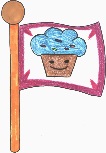 Classroom Simulation
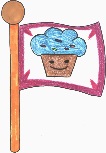 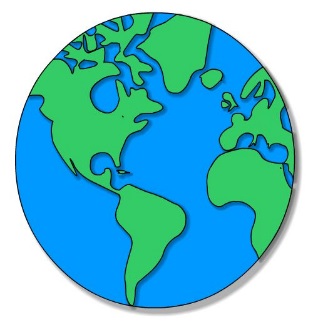 Create Your Own Country

Create groups of 4-5

Read each step carefully. Be sure to gain permission from the teacher before continuing to the next step!
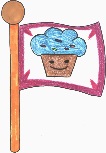 Classroom Simulation
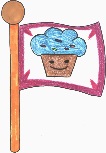 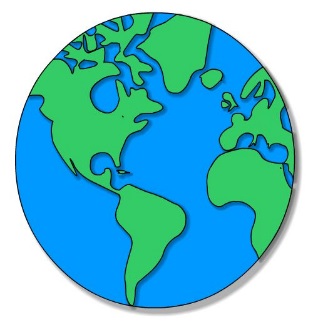 Discussion Questions
Which “territories” did you claim?
Was some “territory” more valuable than others? Explain why. 
Which groups acquired more territory? Why did this happen?
Was it possible to take land that had already been claimed?
How can we relate this to Imperialism in Africa? Why did certain European countries successfully acquire more territory than others?
In what areas of Africa do you think the Europeans were most interested? Why?
EuropeanNationalism
Source for
Raw
Materials
MissionaryActivity
Industrial
Revolution
European
Motives
For Colonization
Markets forFinishedGoods
Military& NavalBases
SocialDarwinism
EuropeanRacism
Places toSend Unwanted/Excess Pop.
HumanitarianReasons
Soc. & Econ.Opportunities
“WhiteMan’sBurden”
African Trade [15c.-17c.]
http://www.slidego.com/go/10507
Pre- 19c European Trade in Africa
http://www.slidego.com/go/10508
Today’s Objective
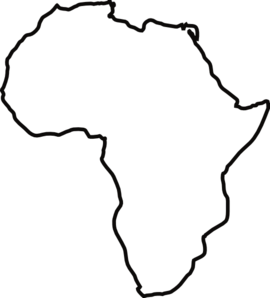 Topic- Scramble for Africa

Objective- I can analyze the effects of European colonization on their colonies
Day #2
Five minutes.
Bell Work- Day 2(option 1)
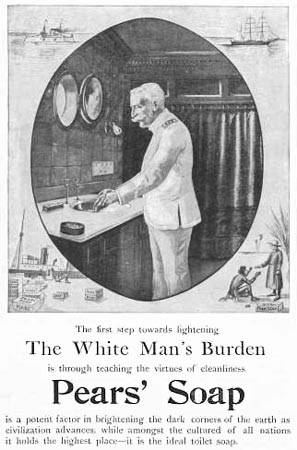 5
4
3
2
1
0
What motive for European colonization is represented here in this advertisement? Provide evidence. 
What is your reaction to this kind of advertisement?
Do you think that some advertisements today could be considered offensive in the future? Provide evidence.
https://www.wwnorton.com/college/english/nael/victorian/topic_4/illustrations/imburden.htm
[Speaker Notes: Using this PowerPoint break timer

This PowerPoint slide uses images, custom animation, and timing to provide a countdown timer that you can use in any presentation. When you open the template, you’ll notice that the timer is set at 00:00. However, when you start the slide show, the timer will start at the correct time and count down by 1-minute intervals until it gets to 1 minute. At that point, it will count down in two 30-seconds intervals to 00:00.

To insert this slide into your presentation

Save this template as a presentation (.ppt file) on your computer. 
Open the presentation that will contain the timer. 
On the Slides tab, place your insertion point after the slide that will precede the timer. (Make sure you don't select a slide. Your insertion point should be between the slides.) 
On the Insert menu, click Slides from Files. 
In the Slide Finder dialog box, click the Find Presentation tab. 
Click Browse, locate and select the timer presentation, and then click Open. 
In the Slides from Files dialog box, select the timer slide. 
Select the Keep source formatting check box. If you do not select this check box, the copied slide will inherit the design of the slide that precedes it in the presentation. 
Click Insert. 
Click Close.]
Bell Work- Day 2  (option 2)  http://www.loc.gov/pictures/item/2011649074/
Five minutes.
5
4
3
2
1
0
Fill in the political cartoon analysis worksheet based on what you see.
[Speaker Notes: Using this PowerPoint break timer

This PowerPoint slide uses images, custom animation, and timing to provide a countdown timer that you can use in any presentation. When you open the template, you’ll notice that the timer is set at 00:00. However, when you start the slide show, the timer will start at the correct time and count down by 1-minute intervals until it gets to 1 minute. At that point, it will count down in two 30-seconds intervals to 00:00.

To insert this slide into your presentation

Save this template as a presentation (.ppt file) on your computer. 
Open the presentation that will contain the timer. 
On the Slides tab, place your insertion point after the slide that will precede the timer. (Make sure you don't select a slide. Your insertion point should be between the slides.) 
On the Insert menu, click Slides from Files. 
In the Slide Finder dialog box, click the Find Presentation tab. 
Click Browse, locate and select the timer presentation, and then click Open. 
In the Slides from Files dialog box, select the timer slide. 
Select the Keep source formatting check box. If you do not select this check box, the copied slide will inherit the design of the slide that precedes it in the presentation. 
Click Insert. 
Click Close.]
Africa Regions
Assign each group a region. 
What kinds of maps can you use to identify geographical features or natural resources in your region?  

Exploring Africa Regions Map  http://exploringafrica.matrix.msu.edu/images/allregions.jpg
African Regions & Natural Resources
Identify your assigned region on your printed map. 
Use the next map showing “Africa’s Resources” to identify the kinds of natural resources that your region contains. 
Draw symbols on your map to represent each of these resources and create a key to identify the symbols. 
Report to Class- What geographical features or natural resources that your region contains may led Europeans to settle there? 

 Arizona Geographic Alliance: African Region’s Map:
http://geoalliance.asu.edu/sites/default/files/maps/AFREGNM_0.pdf
Africa’s Resources
http://geoalliance.asu.edu/sites/default/files/maps/Africa%20Resources_10_20_15.pdf
European Explorers in Africa
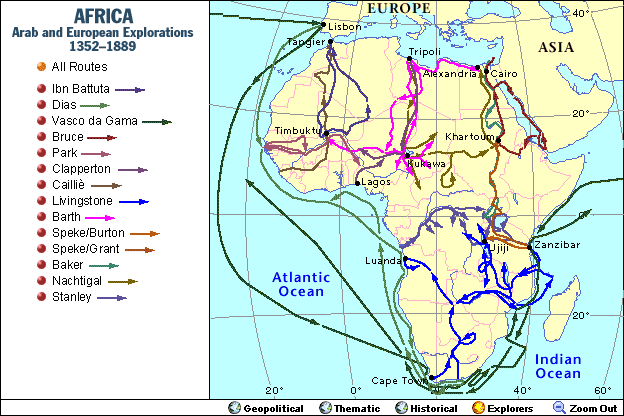 19 c.  Europeans Map the Interior of Africa
http://go.grolier.com/atlas?id=me00001
19th and 
20th Centuries: 
Mysteries
& Adventures
David Livingstone
Some of this push for expansion of the European way of life came from missionaries.
One of the most famous of these missionaries was David Livingstone, a minister from Scotland who went to Africa to preach the Gospel and helped to end the slave trade there.
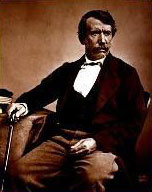 Henry Stanley
In the 1800s, Europeans and Americans were eager to read about adventures in distant places.
Newspapers competed for readership by hiring reporters to search the globe for stories.
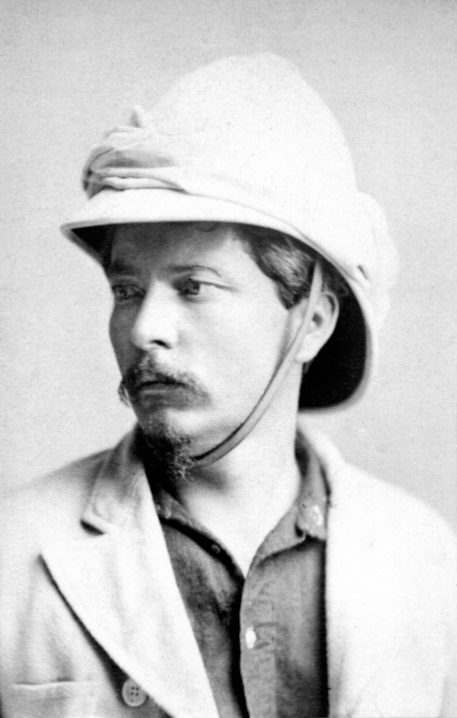 Stanley
One of the most famous reporters of the day was Henry Stanley. 
Stanley was hired in 1871 to find David Livingstone who had traveled deep into the heart of Africa and hadn’t been heard from in some years.
Ten months later, Stanley caught up with Livingstone and his account of their meeting made headlines around the world. Stanley became an instant celebrity.
European Explorations in mid-19c:“The Scramble for Africa”
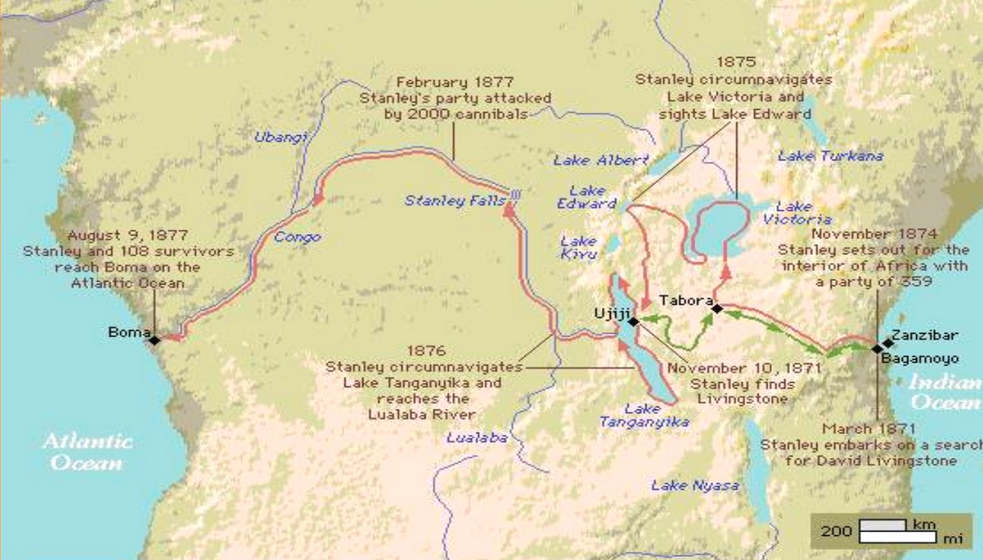 http://www.slidego.com/go/10508
Where Is Dr. Livingstone?
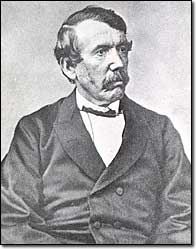 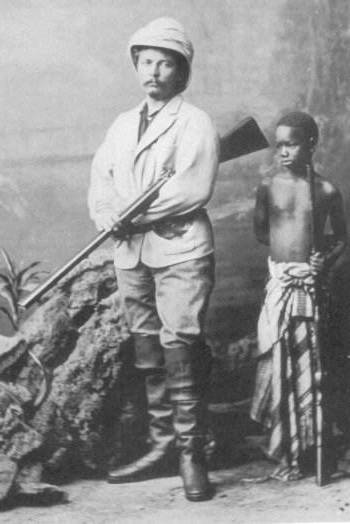 DoctorLivingstone,I Presume?
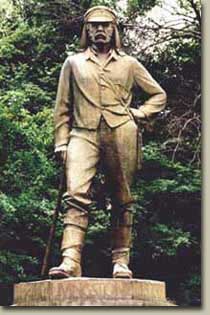 Sir Henry Morton Stanley
Dr. David Livingstone
What is the Source of the Nile?
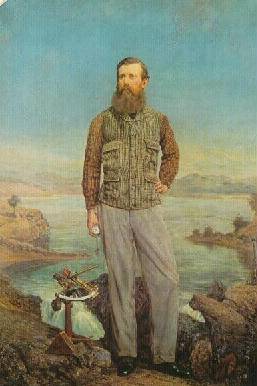 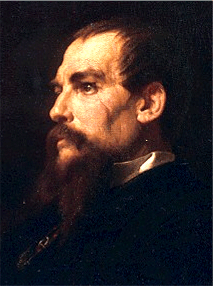 Sir Richard Burton
John Speke
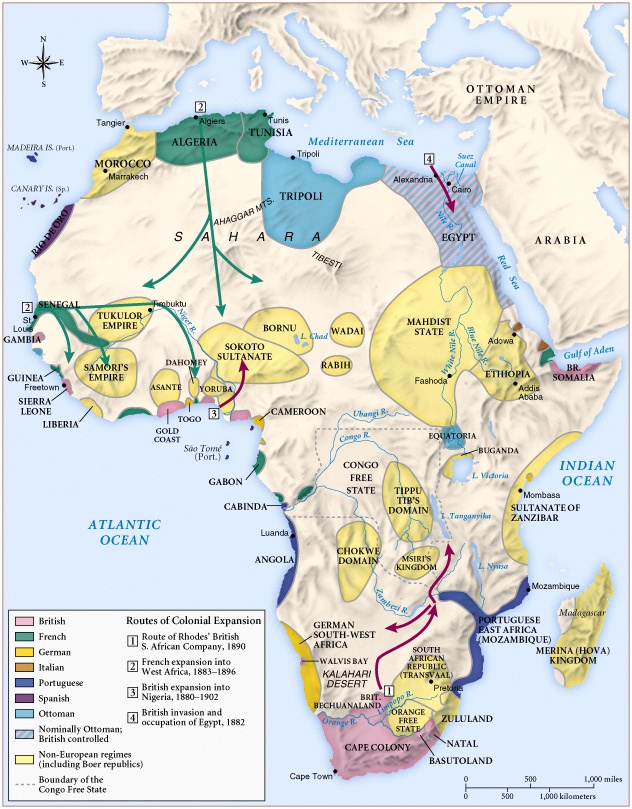 Africa 1890
….before
Partitioning of Africa
Africa
      in
     1914
   ….after
http://ontrack-media.net/gateway/worldgeography/g_wgm6l5s1c.html
Primary Source
[Africa]. 
Wells Missionary Map Co. 
CREATED/PUBLISHED [1908?]
Notes
Shows European colonies and independent countries in Africa ca. 1908. 


http://lccn.loc.gov/87692246 Wells Missionary Map Co. [Africa]. [1908?] Scale [ca. 1:11,000,000] (W 15⁰--E 50⁰/N 40⁰--S 35⁰).      1 map : ms., col., cloth ; 86 x 81 cm.      G8200 1908 .W4
European Countries involved in the that partitioning of Africa
England, France, Germany, Italy, Portugal, Spain, Belgium, and Holland. These were known as the major spheres of influence. 
Looking at the map: Which countries controlled the most territory?
Which countries controlled the least?
Berlin Conference
European nations did not want to fight over land in Africa
Met at the Berlin Conference in 1884-85
Agreed that any nation could claim any part of Africa by telling the others & by showing control of the area
How does this relate to the “Create Your Own Country” classroom simulation?
Berlin Conference
Europeans quickly grabbed land.
By 1914, only Liberia and Ethiopia were free from European control.
Menelik II – the emperor of Ethiopia, only African ruler to hold off Europeans
Berlin Conference of 1884-1885
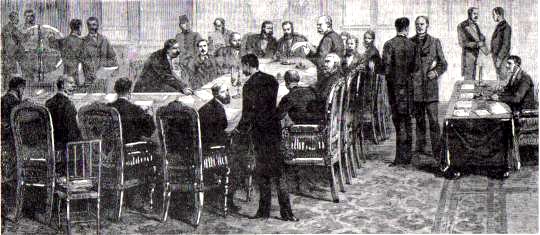 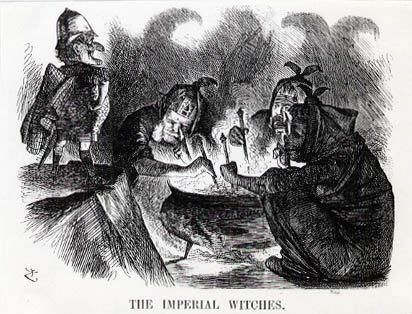 Another point of view? 
Paternalism
Imperialist nations also developed two basic methods to manage their colonies.

1. France and other European nations used direct control. They felt native peoples could not handle the tough job of running a country – instead the imperialist power governed – this policy was called paternalism
Assimilation
2. The French also had a policy of assimilation where all colonial institutions were patterned after French institutions – the French hoped that the native peoples would learn French ways
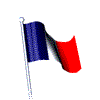 Forces Driving Imperialism after 1880:
Economic – Money!
Europeans wanted colonies to provide raw materials 
New markets to sell their goods
Driving Forces
National pride (nationalism) gain colonies to show national strength

Christian missionaries 
desire to convert people
they thought that European trade would end the slave trade
Driving Forces
Racism the belief that one race is superior than another

Social Darwinism – use of Charles Darwin’s ideas about evolution “survival of the fittest” which meant the strongest species (Europeans) would survive 
Europeans believed that non-Europeans were weak
Europeans equated their wealth, success & progress  with superiority
The “White Man’s Burden”
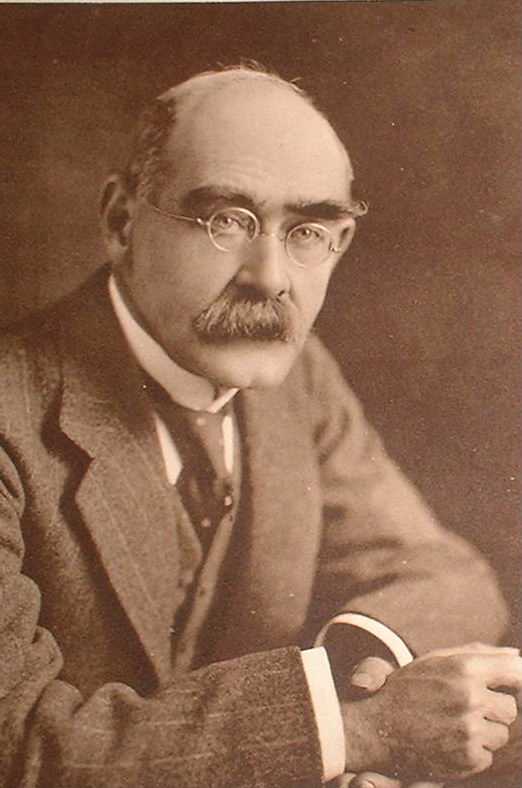 Rudyard Kipling
The Belgian Congo:
"King Leopold's
Ghost"
The Congo Free State orThe Belgian Congo
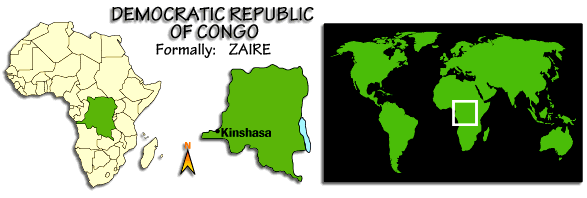 King Leopold II:(r. 1865 – 1909)
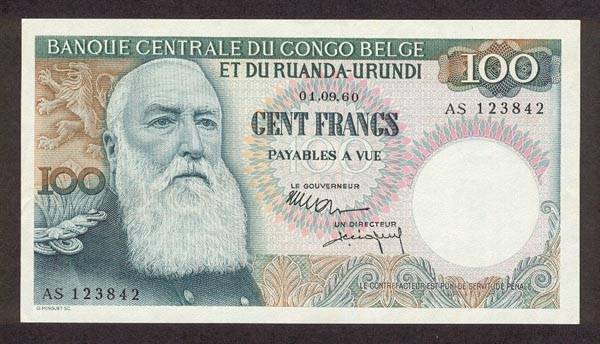 Harvesting Rubber
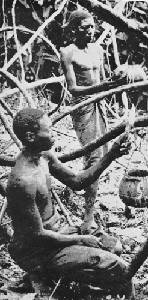 Punishing “Lazy” Workers
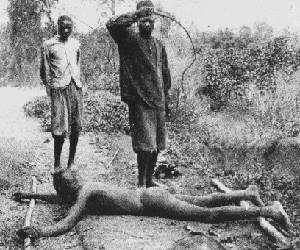 5-8 Million Victims!  (50% of Population)
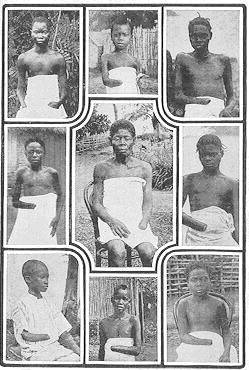 It is blood-curdling to see them (the soldiers) returning with the hands of the slain, and to find the hands of young children amongst the bigger ones evidencing their bravery...The rubber from this district has cost hundreds of lives, and the scenes I have witnessed, while unable to help the oppressed, have been almost enough to make me wish I were dead... This rubber traffic is steeped in blood, and if the natives were to rise and sweep every white person on the Upper Congo into eternity, there would still be left a fearful balance to their credit.        -- Belgian Official
Belgium’s Stranglehold on the Congo
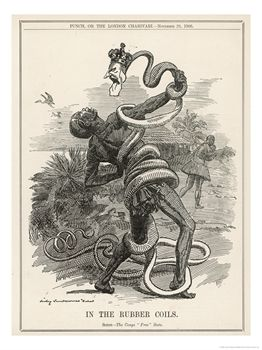 Leopold’s Conscience??
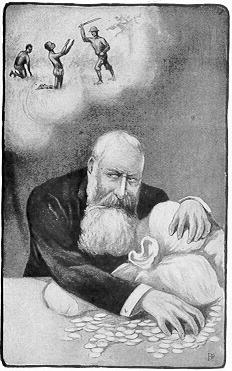 Leopold Defends Himself in Paris, 1903
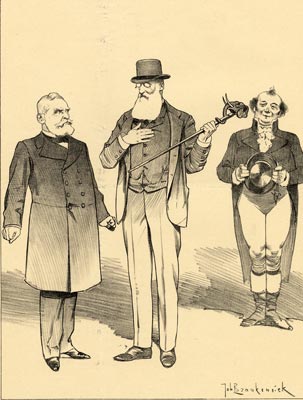 King Leopold (to Loubert) :        How about that!  John     Bull claims that I     tortured, robbed and     murdered more than he     did. . .Loubert : No, your Majesty,      that's impossible .
The Effects Of European Colonialism On Their Colonies
Artificially drawn boundaries
One-crop economies
Creation of economic dependence
Population relocation
Cultural suppression
The Struggle
For
South Africa
Response to Imperialism
Zulu Wars

During the 1820s-1830s, the Zulu people aggressively attacked and defeated tribes in southern Africa. Their success was due to Zulu chief, Shaka Zulus, military brilliance. The British eventually defeated the Zulus and made Zululand, a colony in 1887.
Shaka Zulu (1785 – 1828)
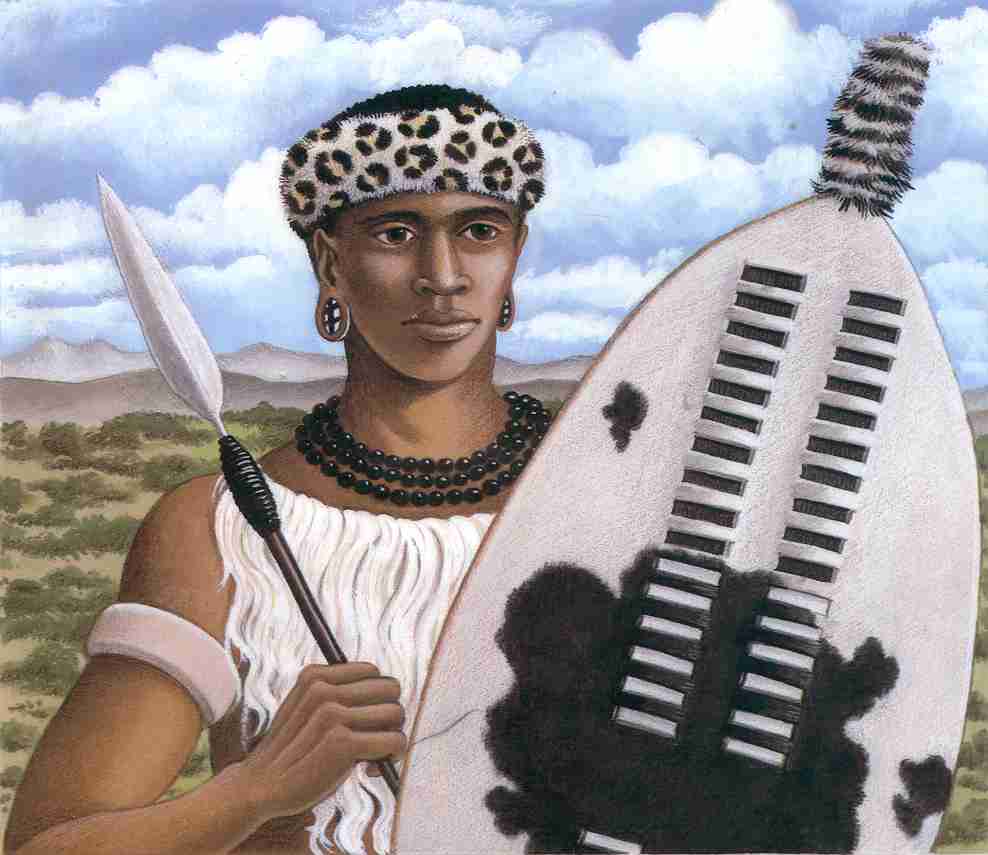 Boers
From Holland (Dutch)

1652, Dutch East India Co. established a supply base at the Cape of Good Hope.

Dutch settlers (farmers) who defeated the Zulus and took over native south African lands called themselves Boers and Afrikaners
Dutch Landing in 1652
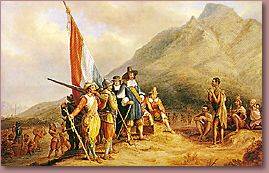 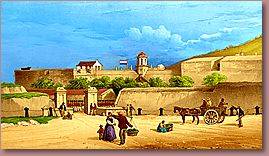 Boers Clash With the Xhosa Tribes
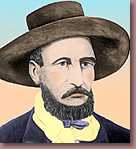 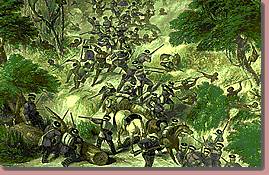 Boer Farmer
Boer War
1815- gave up Cape Colony to England
Dutch resented the British
1830’s, Boers left English Territory in a mass migration called the Great Trek
Eventually founded two republics: Orange Free State and Transvaal
The Great Trek, 1836-38
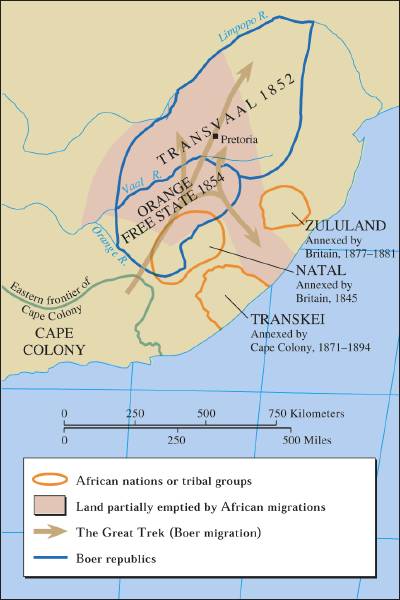 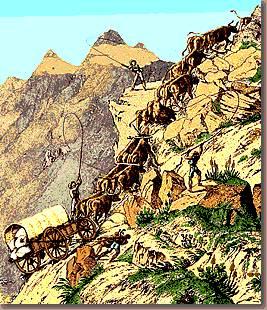 Afrikaners
http://images.slideplayer.com/18/6147393/slides/slide_6.jpg
Boer War
In the 1800s gold and diamonds were discovered in these two states. 
English defeated the Dutch settlers in the Boer War
In 1910’s, England combined all of its colonies.
South Africa becomes a country.
Boers have political control because they outnumber the British.
Diamond Mines
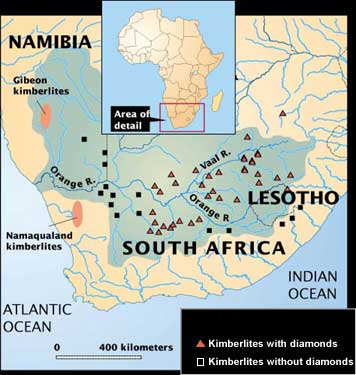 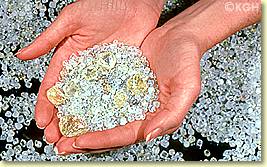 Raw Diamonds
The Struggle for South Africa
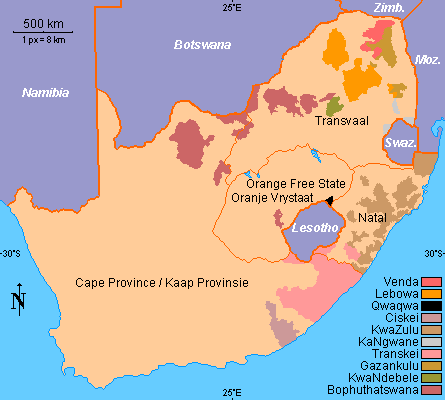 Cecil Rhodes (1853-1902)
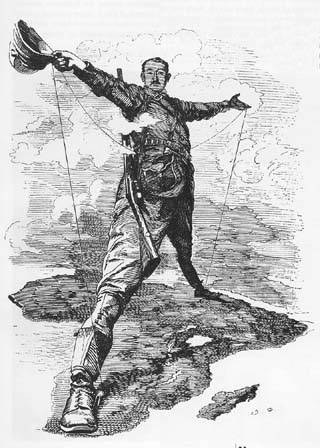 “The Colossus of Rhodes”
Boer-British Tensions Increase
Britain annexed the Transvaal.
1883 – Boers fought the  British in the Transvaal and regained its independence.          - Paul Kruger becomes President.
1880s – Gold discovered in the Transvaal.
Paul Kruger (1825-1904)
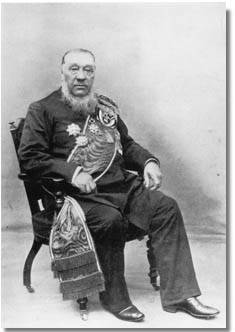 The Boer War: 1899 - 1900
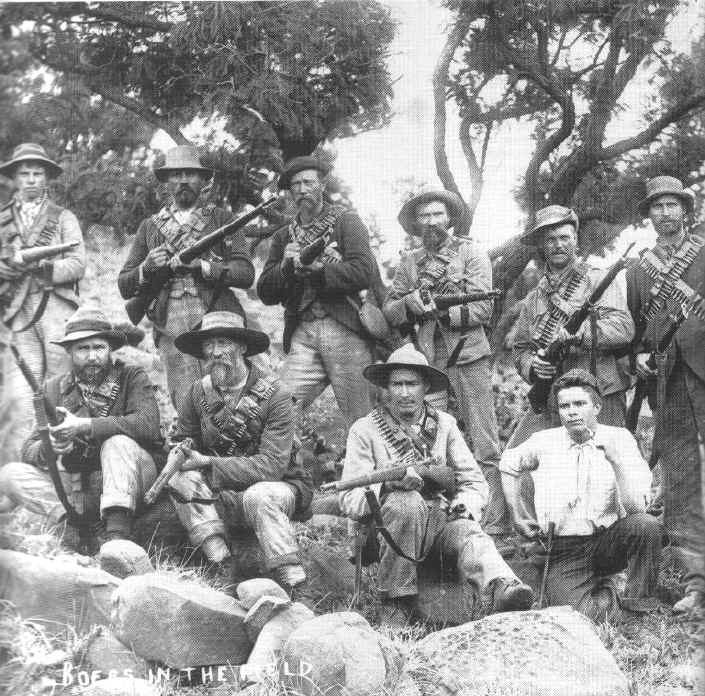 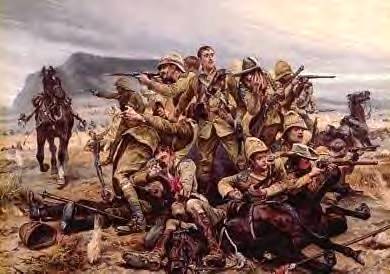 The British
The Boers
A Future British Prime Minister
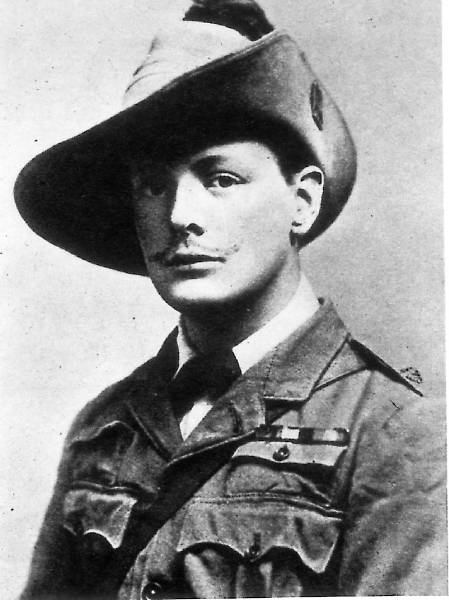 British Boer War Correspondent, Winston Churchill